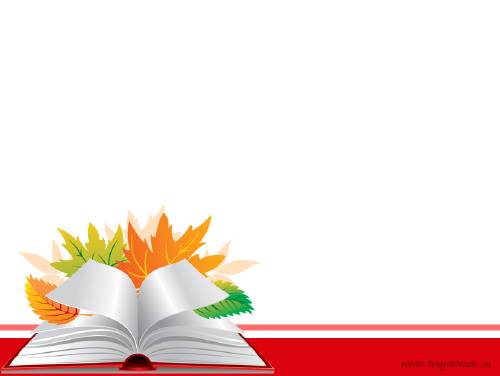 Всероссийский  Фестиваль педагогических идей «Открытый урок» Конкурс «Презентация к уроку»Преподавание в начальной школе
Презентация к  внеклассному занятию по русскому языку   в начальной школе по теме «Звуки родного языка», или «Учимся говорить чисто» 

		     Автор: Козлова Екатерина Ивановна (260-974-392),
		      учитель начальных классов
		      ГБОУ СОШ № 456 Колпинского района Санкт-Петербурга
                                                                
                                                             

                                                                           2013 /2014 учебный год
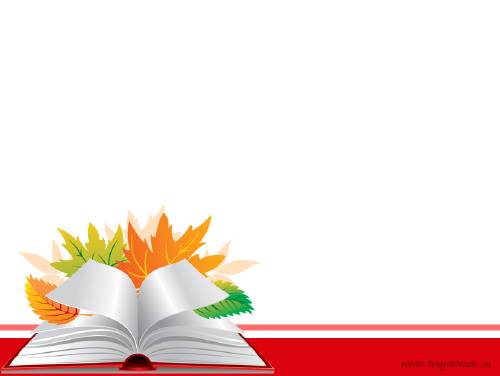 ПЛАН:
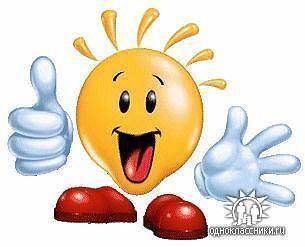 1. Как надо говорить?
 2. Час потехи.
 3. Скороговорки, или Работаем над дикцией
                                                4. Поиграем!
 				«Звук заблудился»
				5. Проверим своё внимание! 
				 «Сколько звуков услышал?»
                                               6. «Улыбнись!», или немного         	                                          юмора.
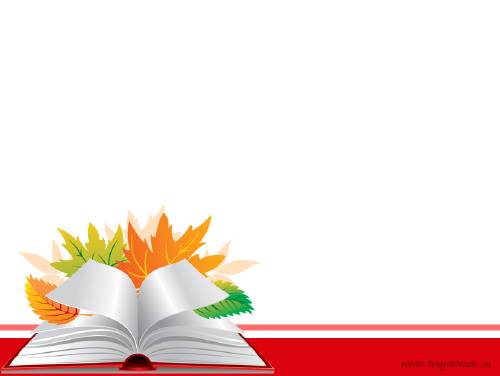 1. КАК НАДО ГОВОРИТЬ?
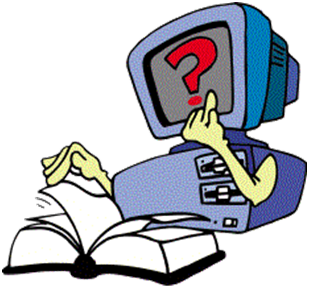 Как?
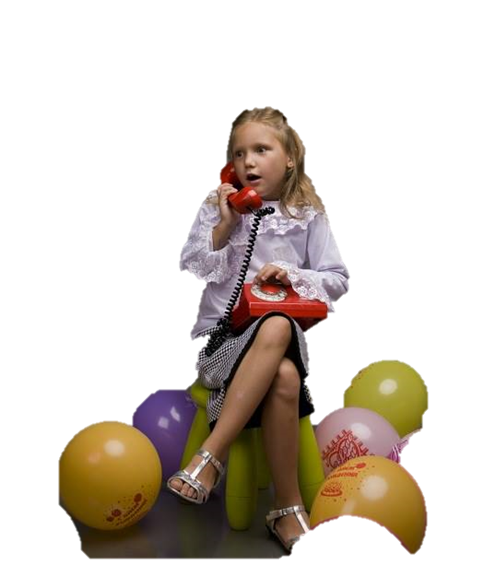 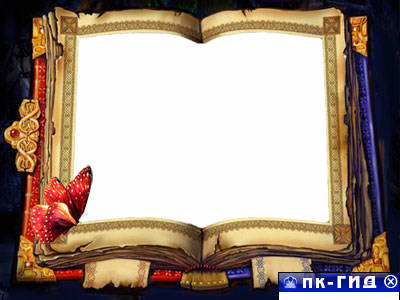 Как?
Как?
Как?
Как?
Как?
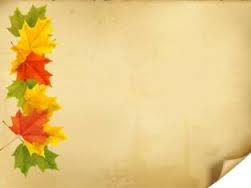 КАК НАДО ГОВОРИТЬ?
Кто хочет разговаривать, 
Тот должен выговаривать
Все правильно и внятно,
Чтоб было всем понятно.
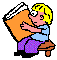 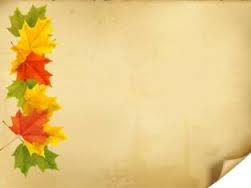 КАК НАДО ГОВОРИТЬ?
Мы будем разговаривать
И будем выговаривать
Так правильно и внятно,
Чтоб было всем понятно.
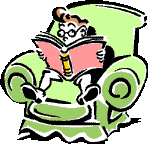 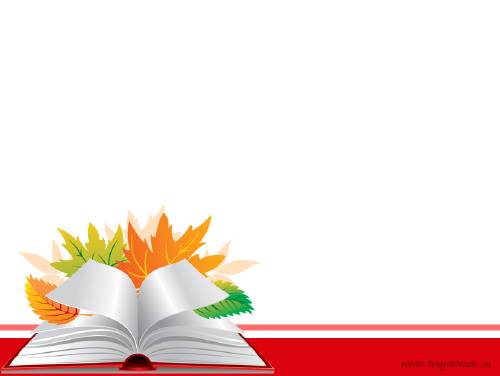 2. ЧАС ПОТЕХИ
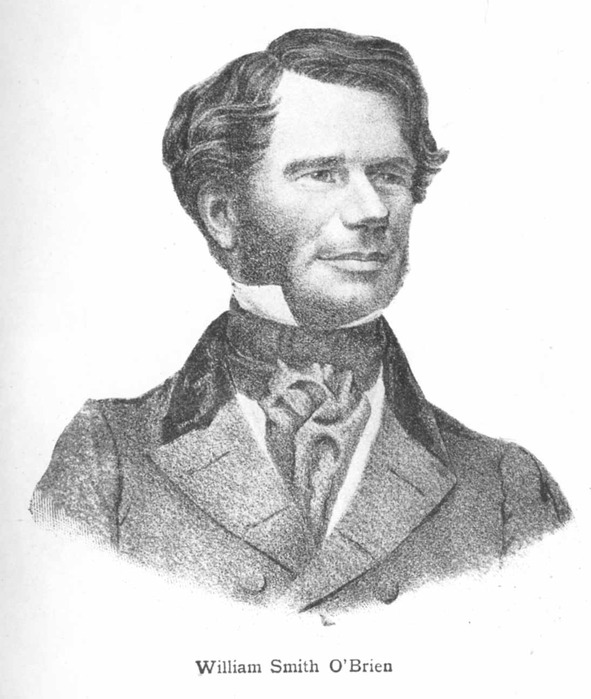 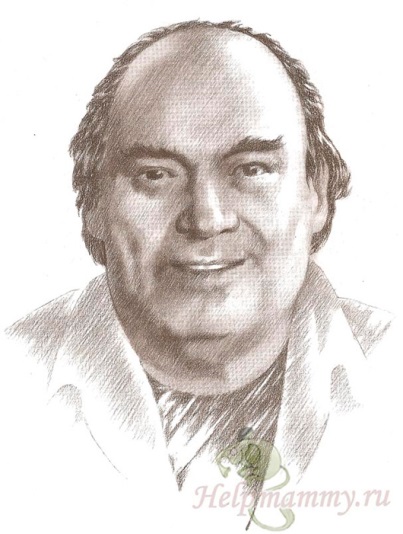 Автор стихов: Смит Уильям


                                                                   Перевел: Борис Заходер
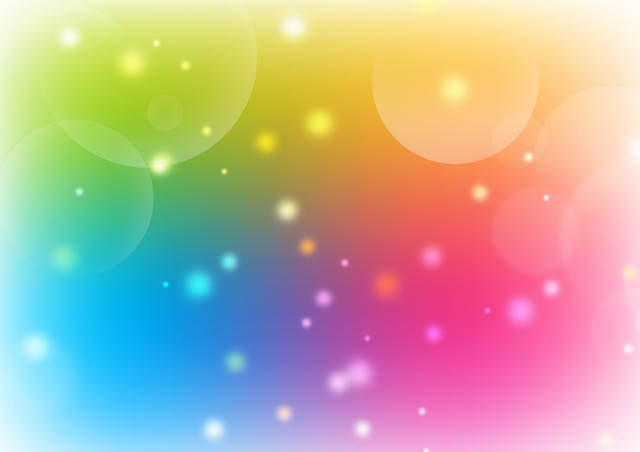 ЧАС ПОТЕХИ
- Ура! Как раз
Потехе час! – 
Расхохотался Дикобраз. – 
Ха – Ха!
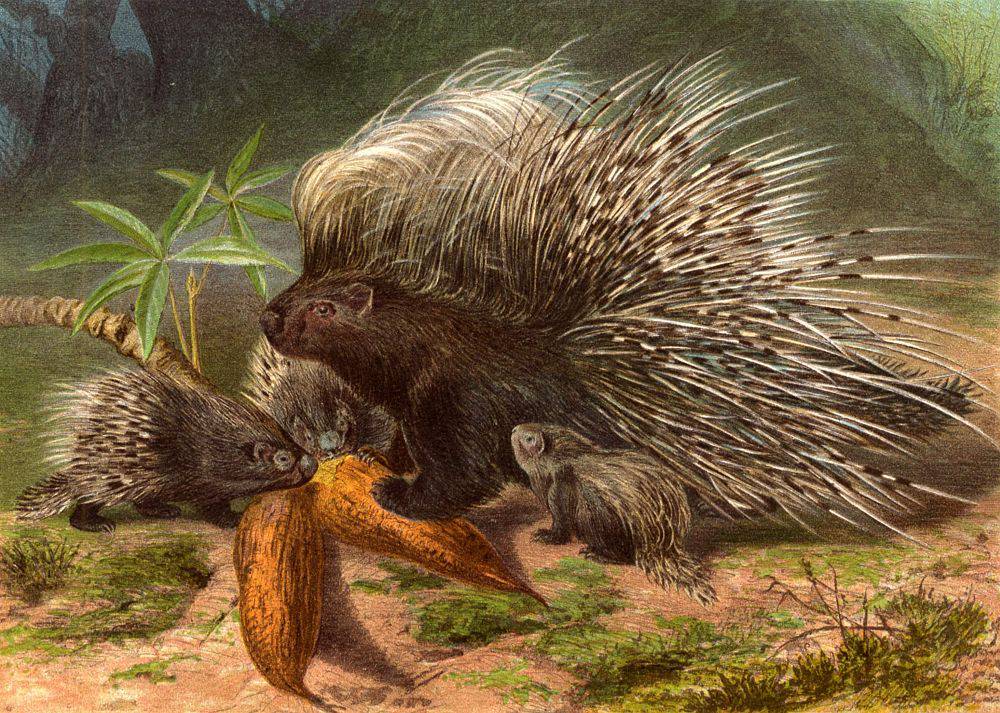 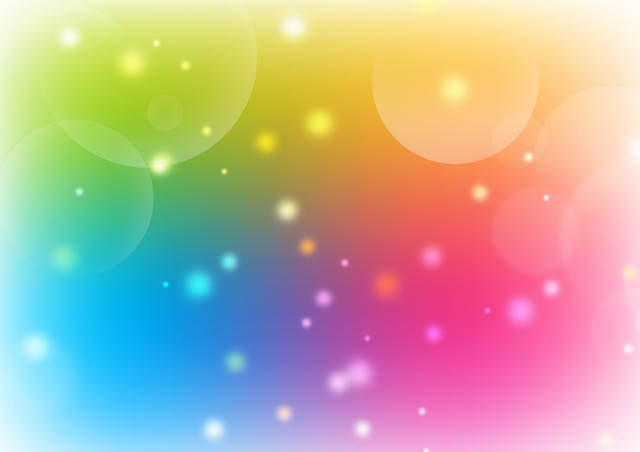 ЧАС ПОТЕХИ
- Хи – Хи! – сейчас же подхватил
   Веселый Нильский Крокодил. – 
   Ха-ха! Хи-хи!
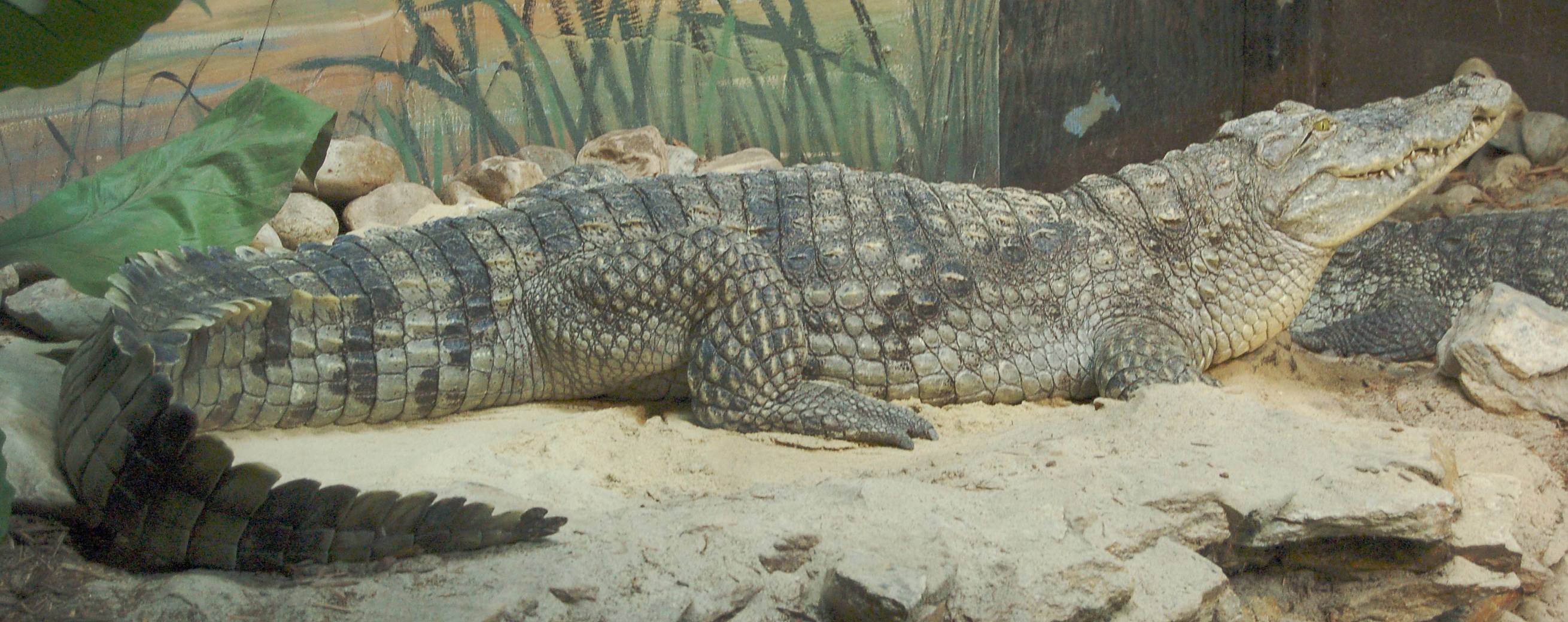 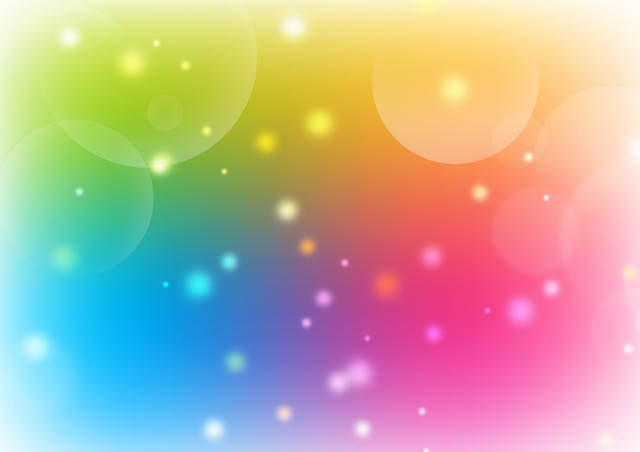 ЧАС ПОТЕХИ
- Хе-хе! – откликнулся Жираф,
Высоко голову задрав. – 
Хи-хи! 
Хе-хе!
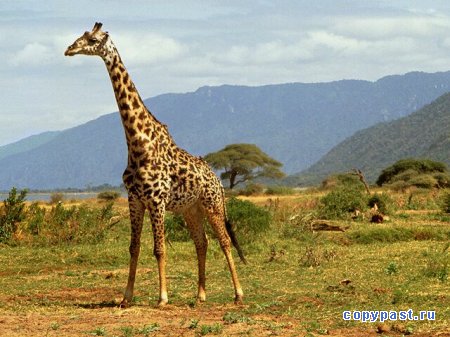 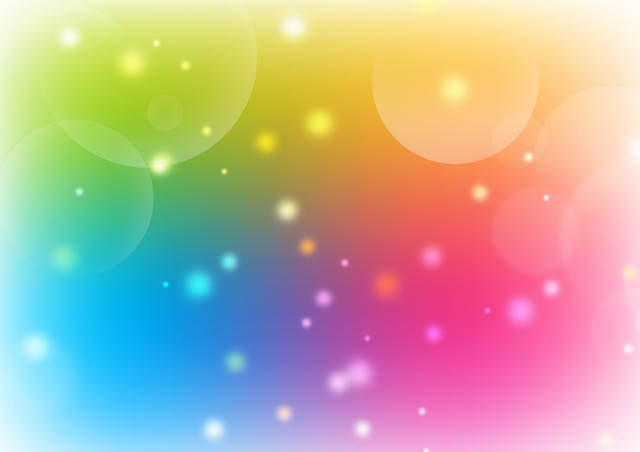 ЧАС ПОТЕХИ
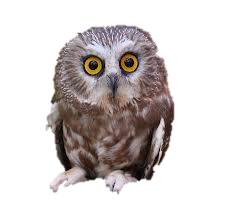 - Хо-хо! – раздался хохот Льва.
   - Уху! – отозвалась Сова. – 


  Хе-хе! Хо-хо! 
                    Уху! – 
   Смеялись все – 
       и млад, и стар.
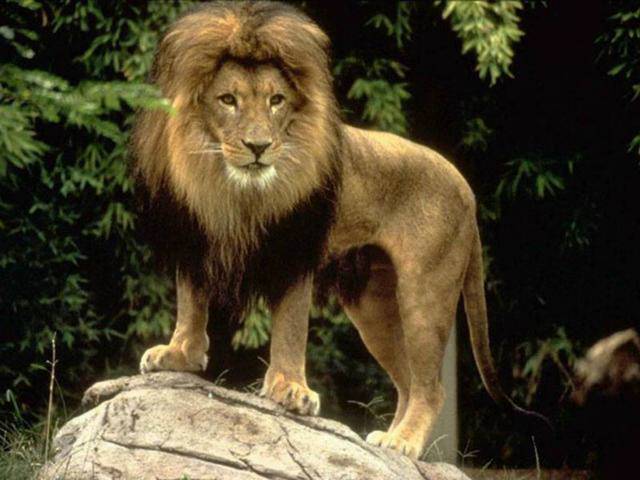 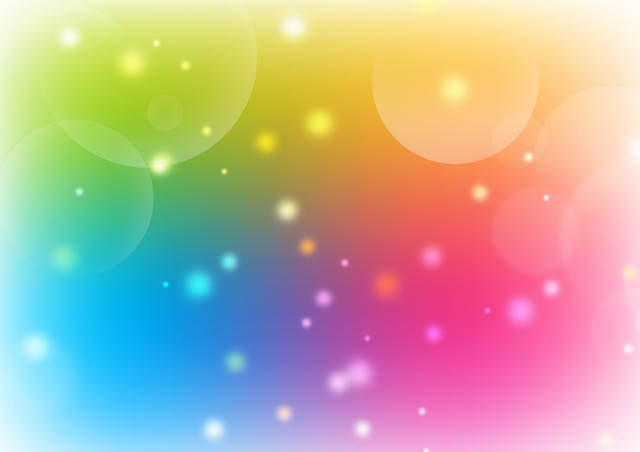 ЧАС ПОТЕХИ
Смеялся Ворон: - Кар-кар-кар!
                                       Смеялся Пёсик: - Гав-гав-гав!






Кто веселится – тот и прав!
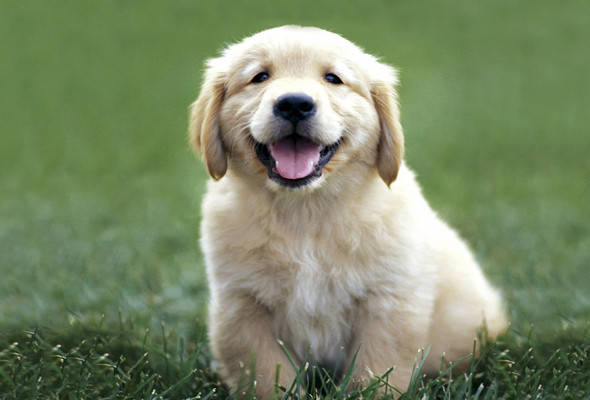 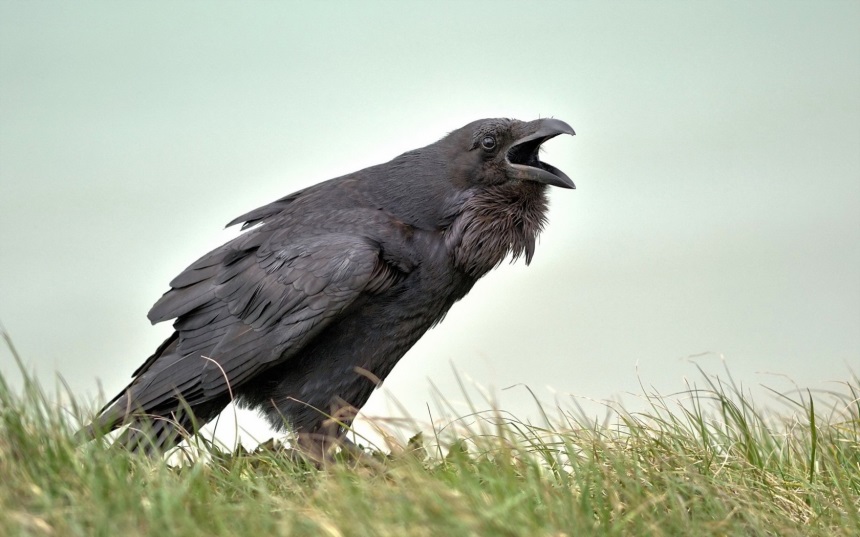 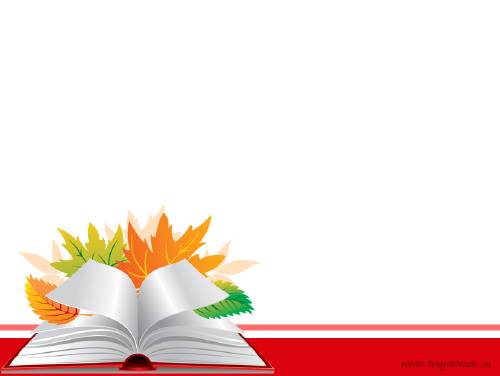 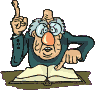 3. СКОРОГОВОРКИ,ИЛИРАБОТАЕМ НАД ДИКЦИЕЙ
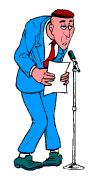 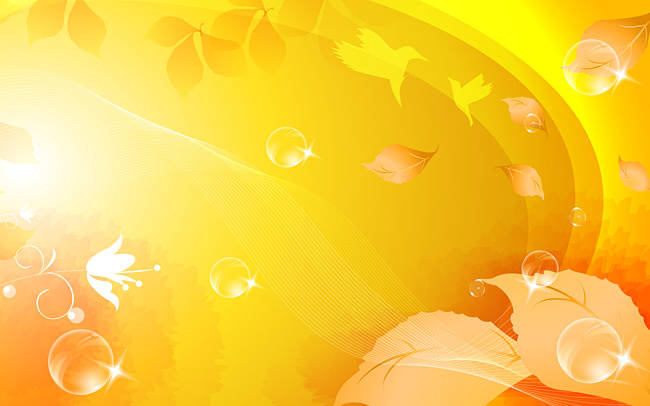 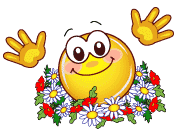 СКОРОГОВОРКИ   АЛГОРИТМ  РАБОТЫ:
Послушай или прочитай скороговорку.
Повтори отчётливо 
      в медленном темпе.
3. Запомни её.
4. Повторяй  отчётливо
     в быстром темпе 
     несколько раз без остановки.
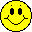 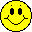 У  Аграфены  и  Арины растут  георгины.
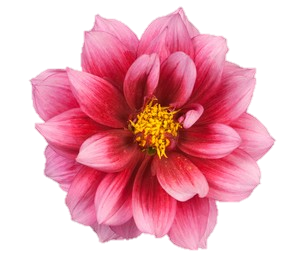 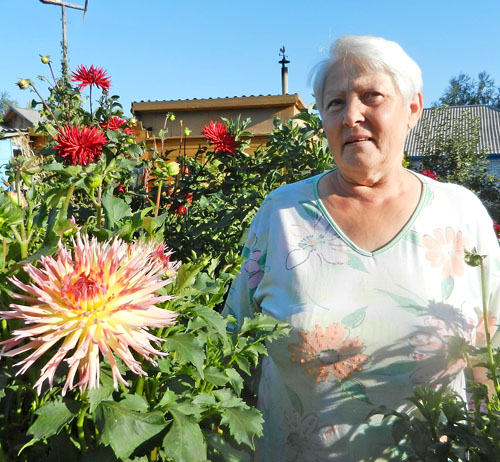 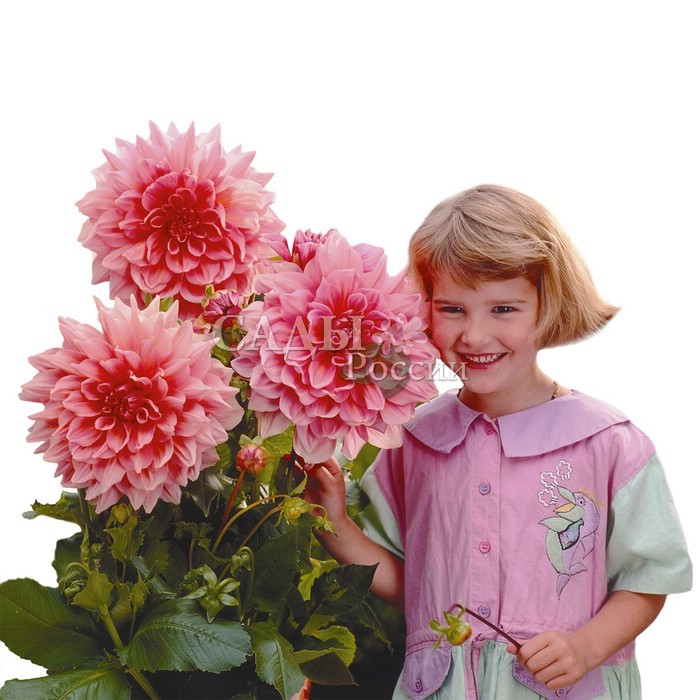 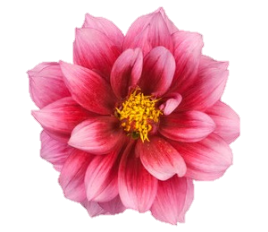 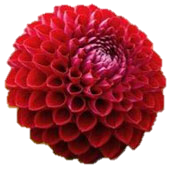 Усядемся на пригорке да расскажем скороговорки.
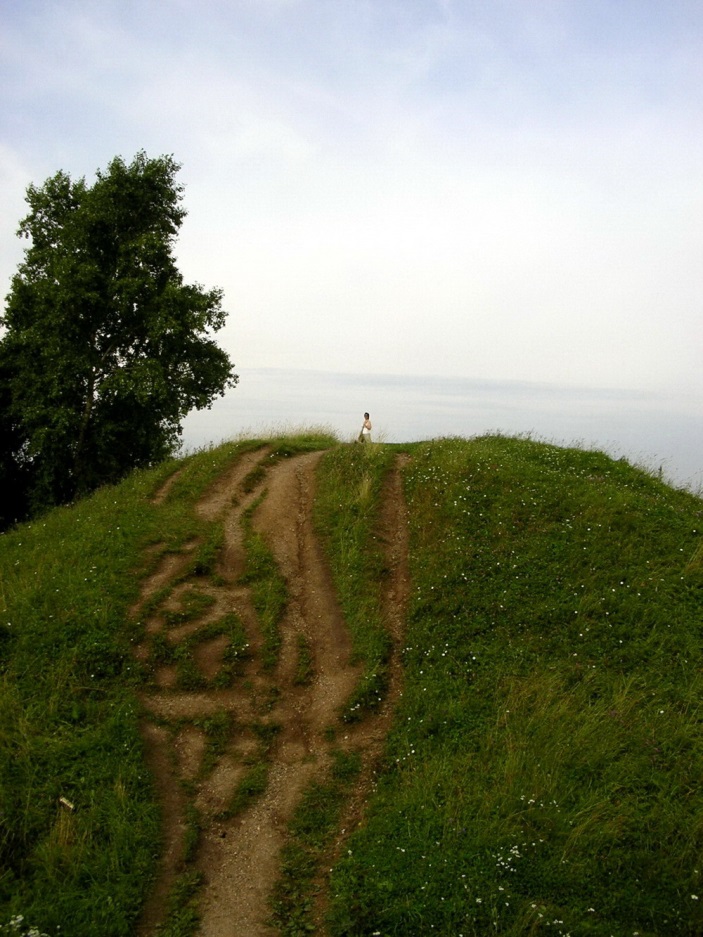 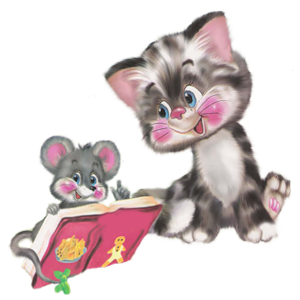 От топота копыт пыль по полю летит.
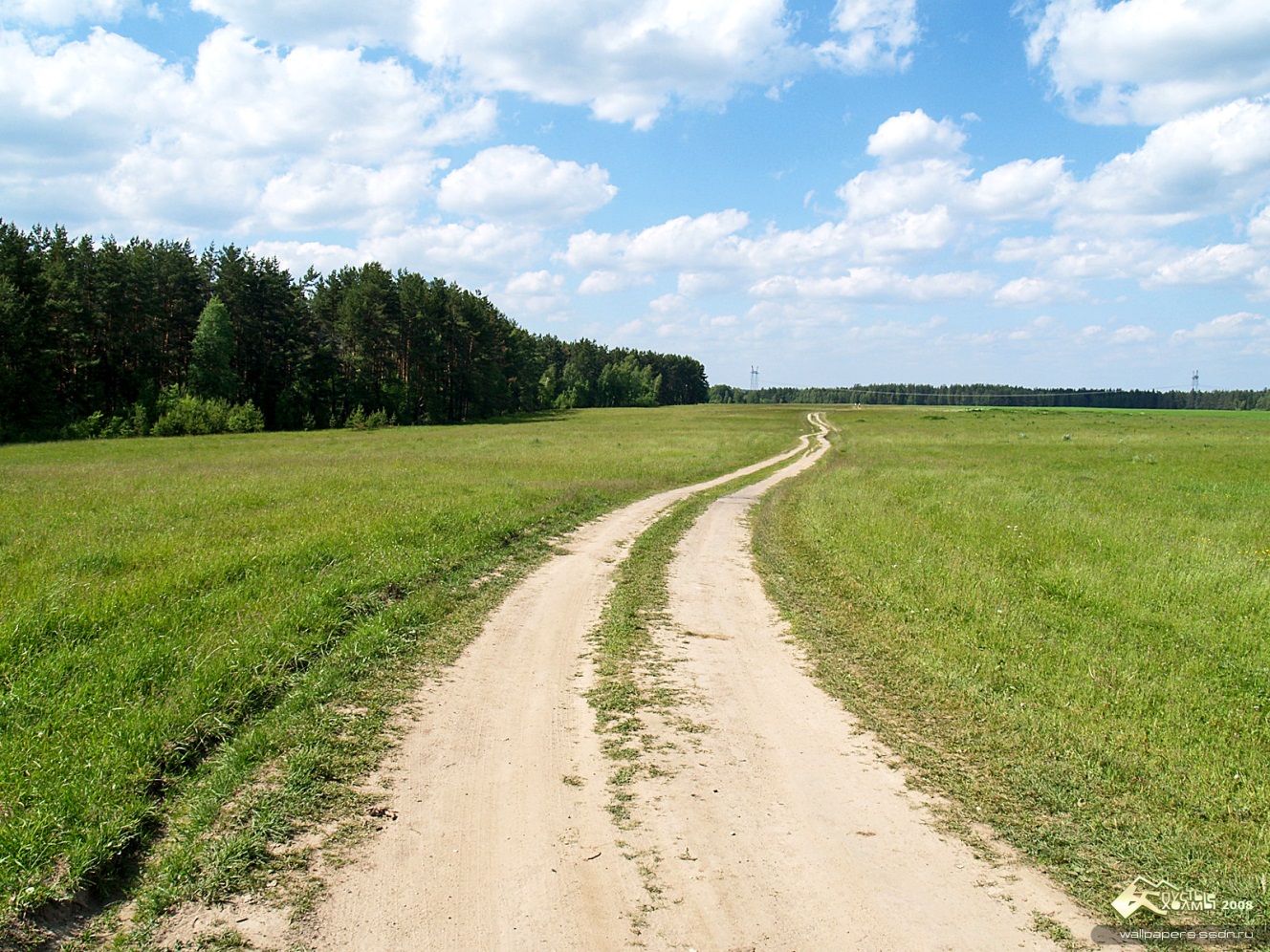 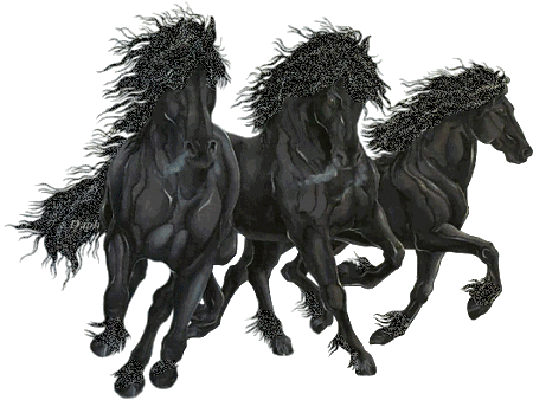 Купила бабуся бусы Марусе.
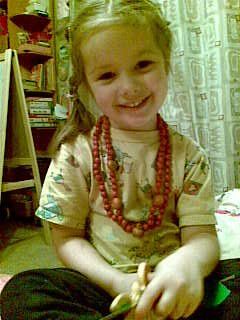 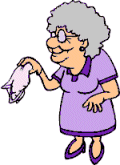 Летели лебеди с лебедятами.
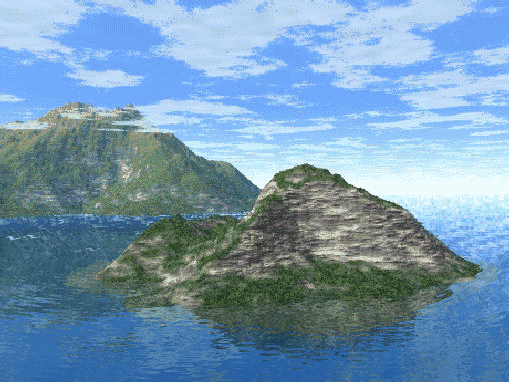 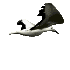 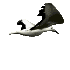 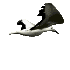 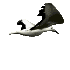 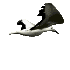 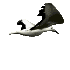 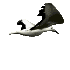 Проворонила ворона вороненка.
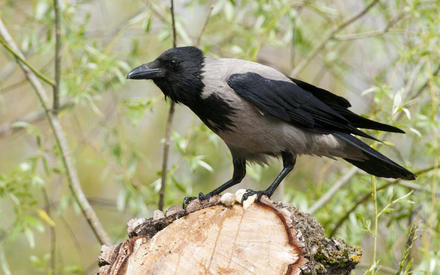 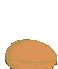 Осип охрип.                            Архип осип.
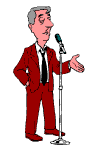 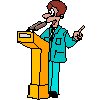 Редька редко росла на грядке.Грядка редко была в порядке.
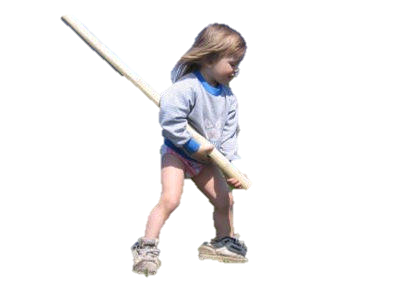 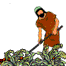 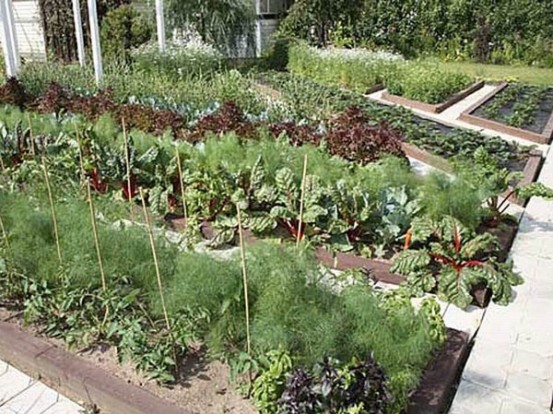 Три сороки тараторки тараторили на горке.
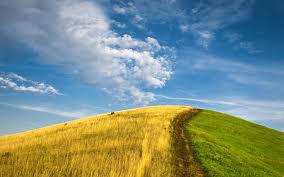 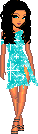 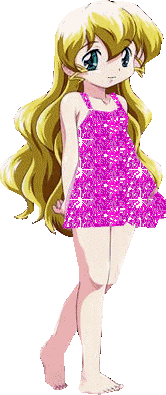 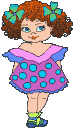 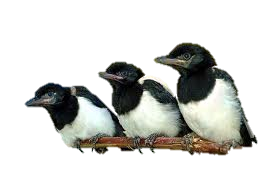 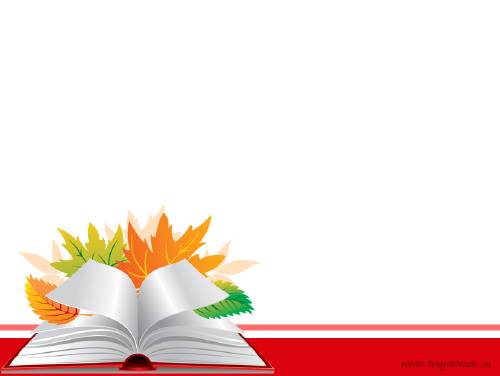 4. Поиграем!
«Звук заблудился»
«Звук заблудился»
Под берёзами, где тень,
Притаился старый   день .
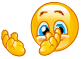 пень
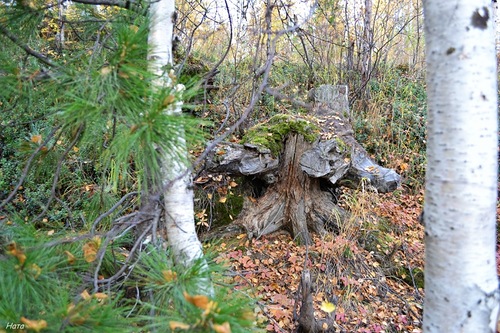 «Звук заблудился»
На островок налетел ураган,
На пальме остался
                     последний  баран .
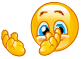 банан
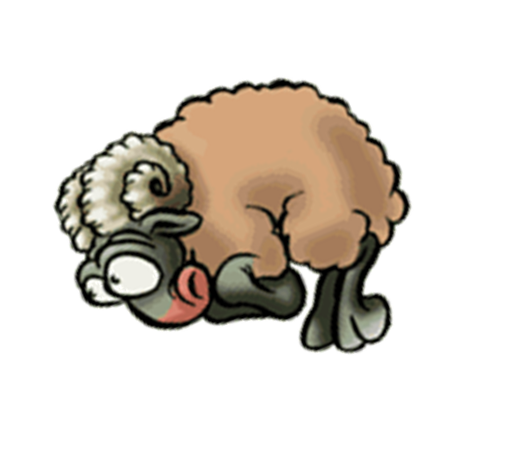 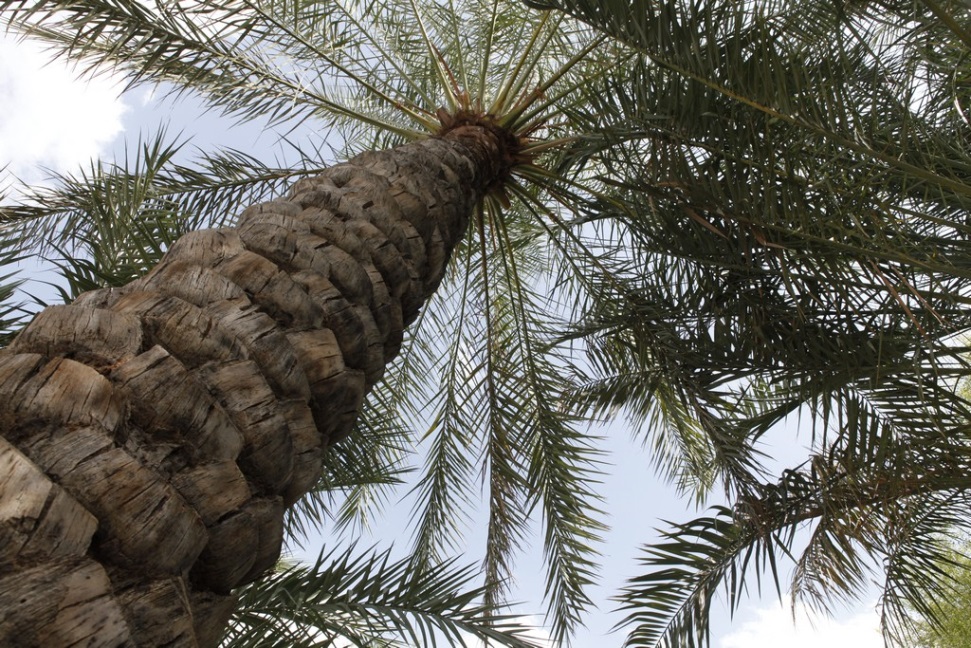 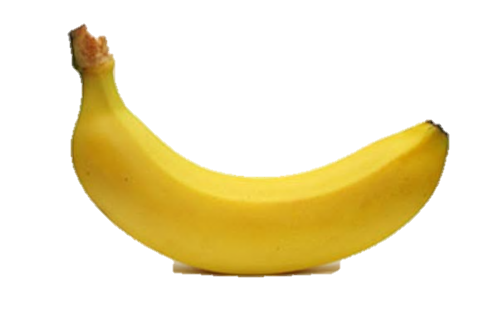 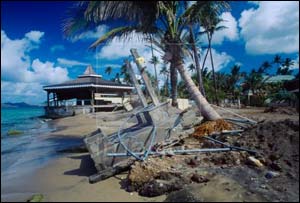 «Звук заблудился»
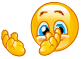 На пожелтевшую траву
Роняет  лев  свою листву.
лес
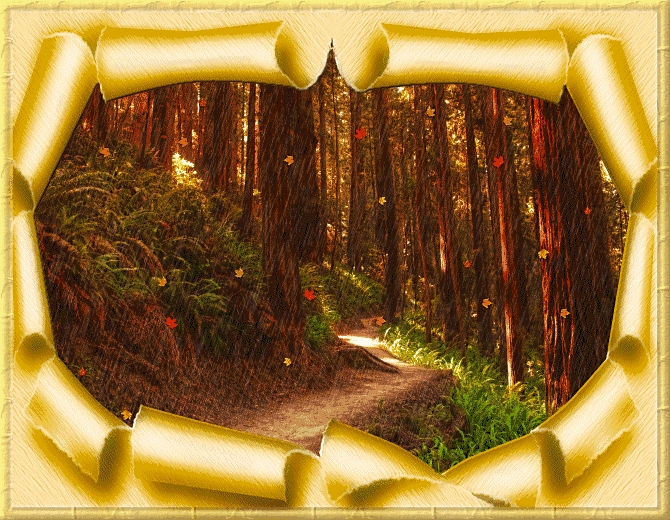 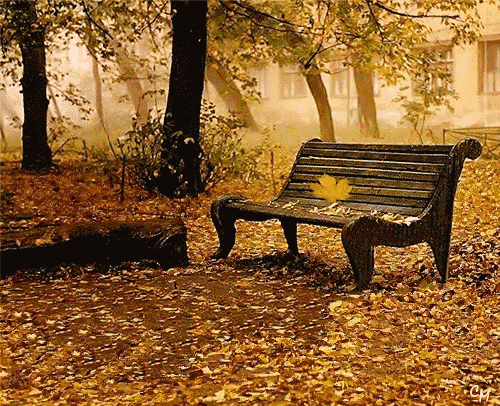 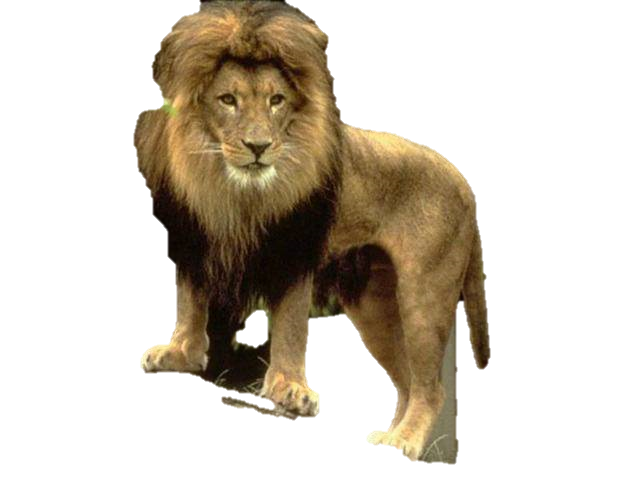 «Звук заблудился»
Мы собираем васильки,
На головах у нас  щенки .
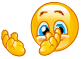 венки
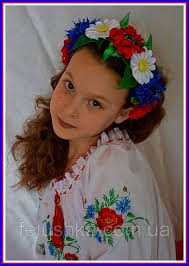 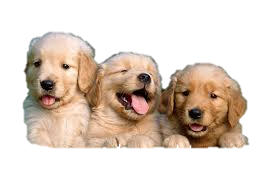 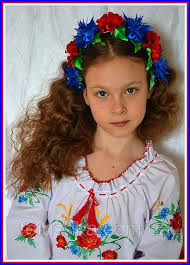 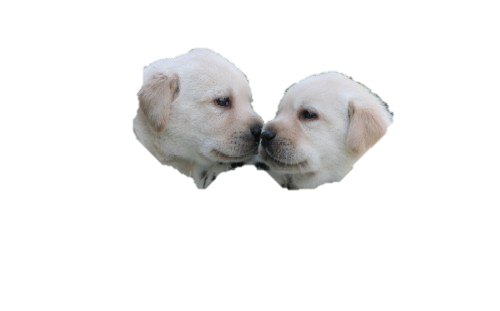 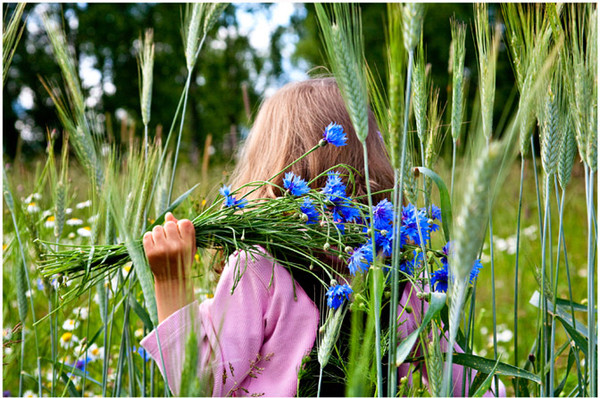 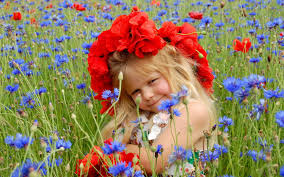 «Звук заблудился»
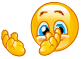 На поляне весной 
Вырос  зуб  молодой.
дуб
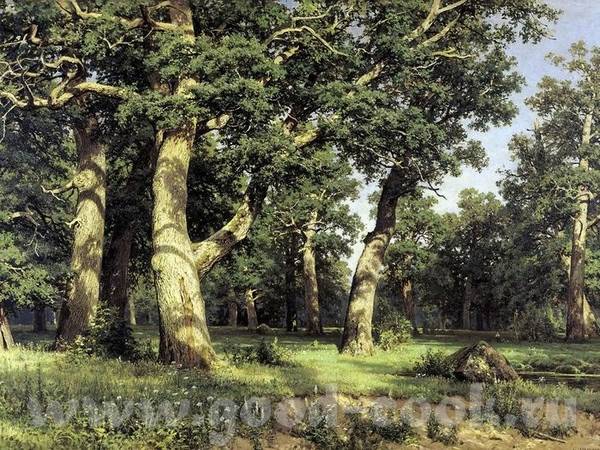 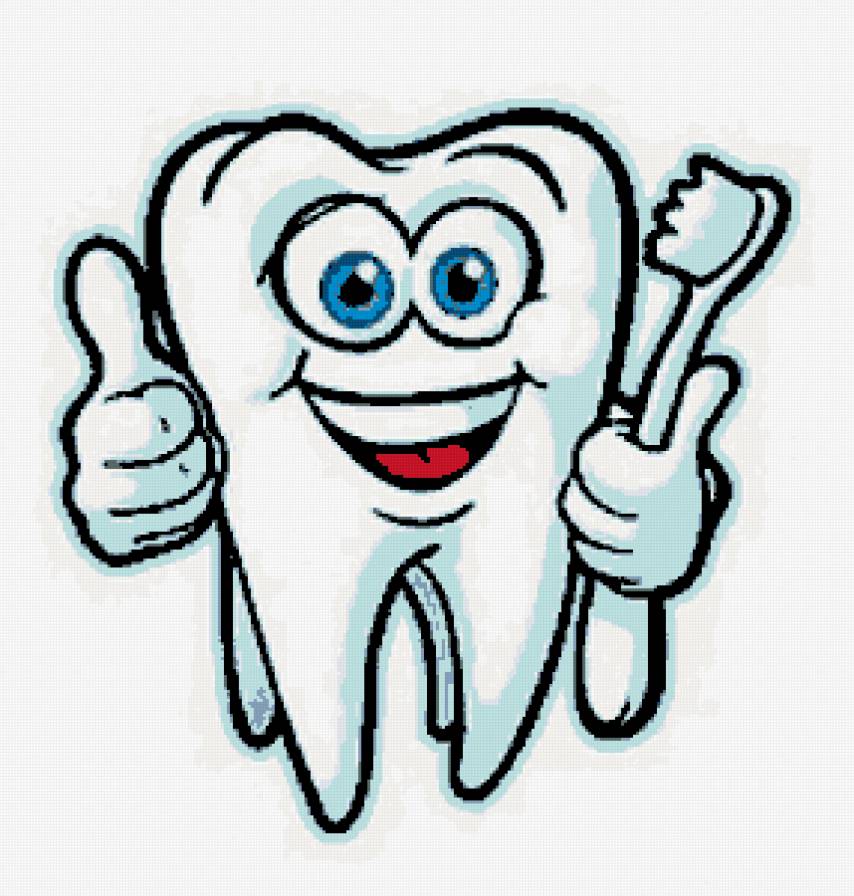 «Звук заблудился»
Лежит лентяй на раскладушке,
Грызёт, похрустывая, пушки .
сушки
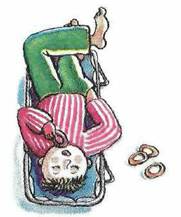 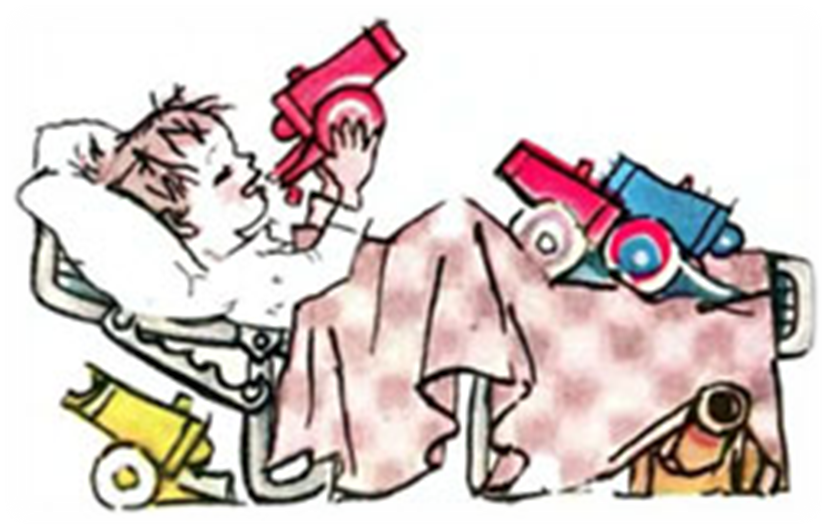 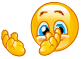 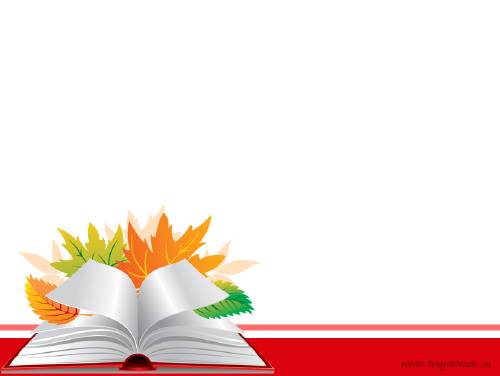 5. Проверим своё внимание!
?
«Сколько звуков услышали?»
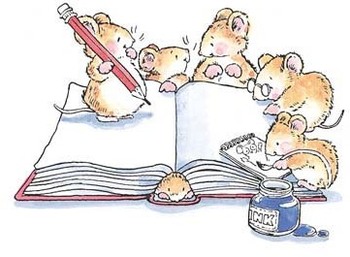 ?
?
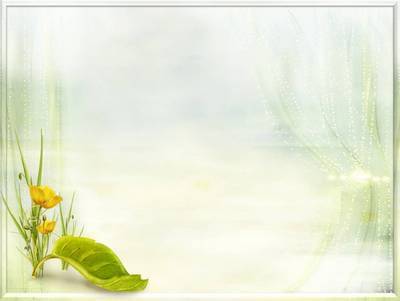 Приходько Владимир Александрович
Можно почитать 
 (озорные и юмористические стихи)
 «Прогулки под дождем»
«Журавочка»
«Ходит кот по горе»
«Не забудь про воробья» 
 «Под солнцем пляшет девочка»
«Вот когда я взрослым стану»
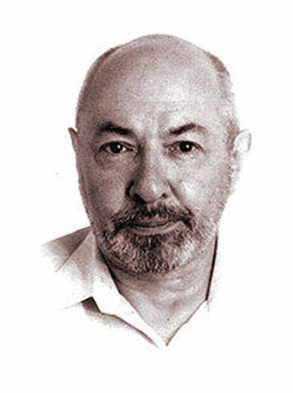 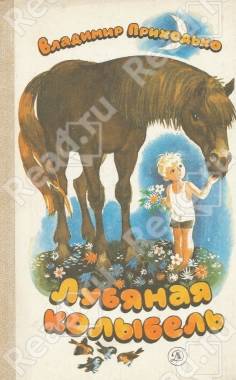 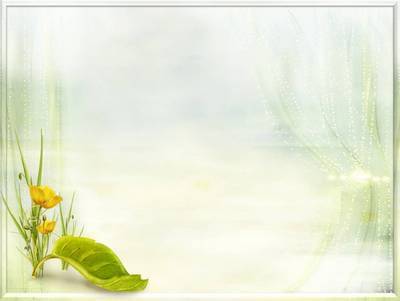 Приходько Владимир Александрович
Пешком шагали мышки по узенькой дорожке
         От деревушки Пешки до деревушки Ложки.
         А в деревушке Ложки у них устали ножки.
         Обратно в Пешки мышки приехали на кошке.
         И пели до порожка, и щёлкали орешки – 
         От деревушки Ложки до деревушки Пешки.
 Сколько звуков [Ш] в стихотворении?

                                20
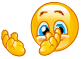 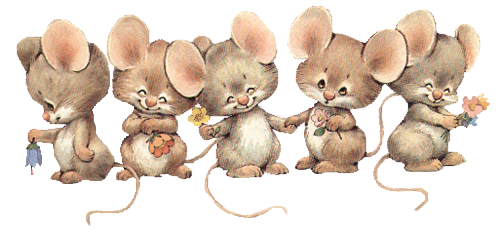 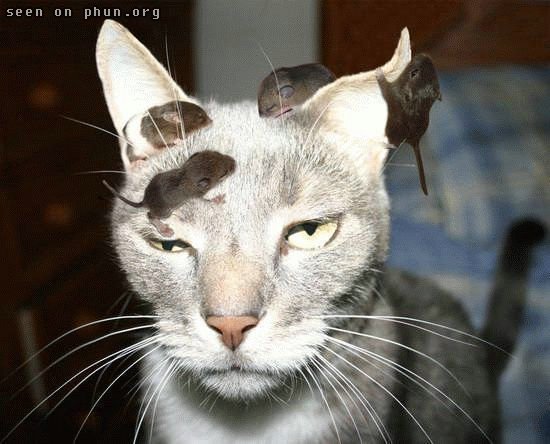 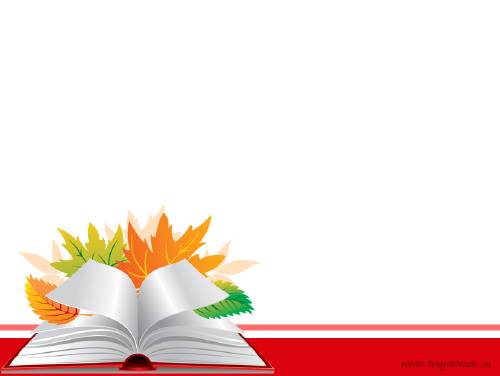 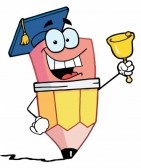 6. «Улыбнись!»
НЕМНОГО ЮМОРА
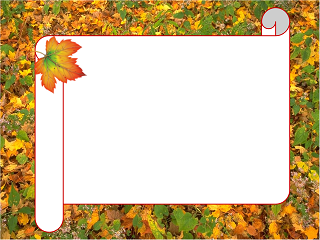 Улыбнись!
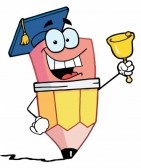 В каком слове 40 гласных [а]?
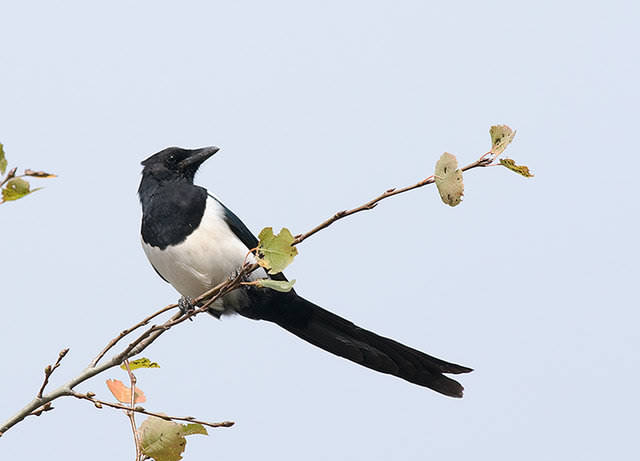 сорока
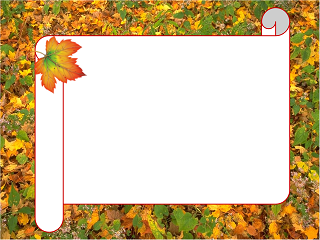 Улыбнись!
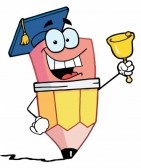 В каком слове 100 согласных  [л]?
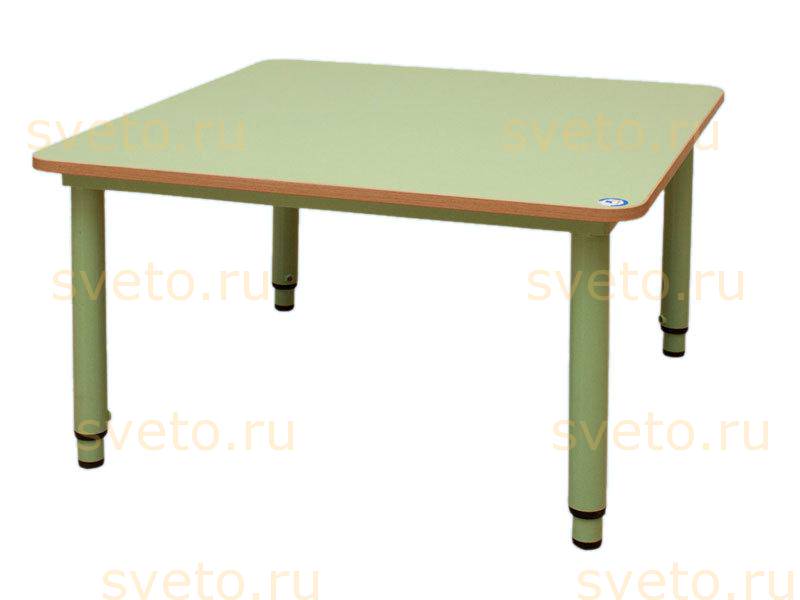 стол
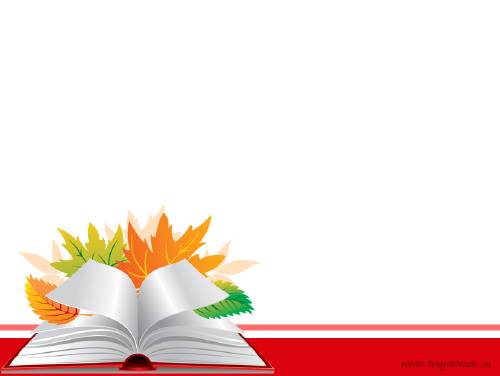 ПЛАН:
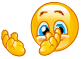 1. Как надо говорить?
 2. Час потехи.
 3. Скороговорки, или Работаем над дикцией
                                                4. Поиграем!
 				«Звук заблудился»
				5. Проверим своё внимание! 
				 «Сколько звуков услышал?»
                                               6. «Улыбнись!», или немного         	                                          юмора.
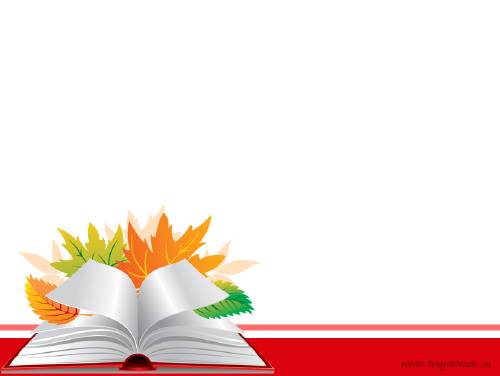 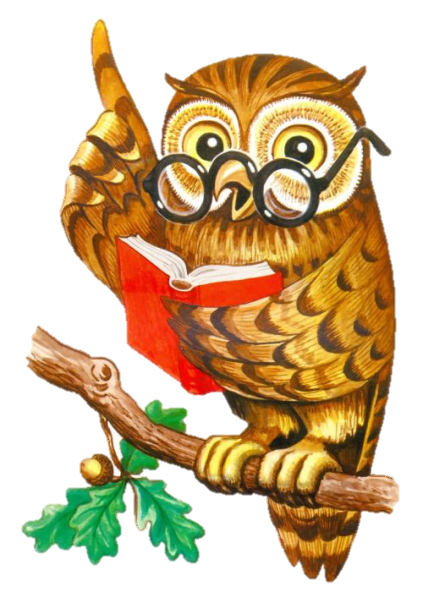 Конец!
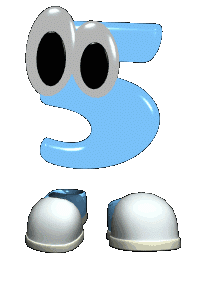 А кто потрудился,
                 тот   	 		 				  молодец!
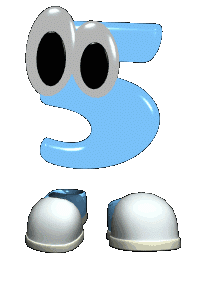 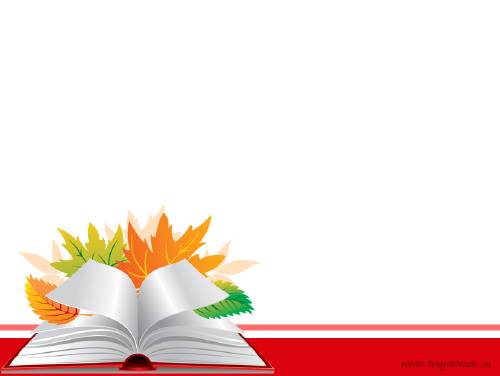 Источники
Антонова Л.Г. Развитие речи. Уроки риторики. Популярное пособие для родителей и педагогов. – Ярославль: Академия развития, 1997.
Арсирий А.Т.. Материалы по занимательной грамматике русского языка. – М.: Просвещение, 1967.
Волина В.В. Русский язык. –  Екатеринбург: Издательство  АРГО, 1996. (Серия «Учимся играя»). 
Волина В.В. Учимся играя. – М.: Новая школа, 1994.
Новоторцева Н.В. Развитие речи детей. Дидактический материал по развитию речи у дошкольников и младших школьников. – Ярославль: Академия развития, 1997.
Речевые уроки: Кн. Для учителей начальных классов/ Т.А. Ладыженская, Р.И. Никольская, Г.И. Сорокина и др.; Под ред. Т.А. Ладыженской. – 2-е изд. – М.: Просвещение,1995.
Соколова Т.Н.. Школа развития речи: Курс «Речь»: Методическое пособие. 1 класс / Т.Н. Соколова. – М.: Издательство РОСТ, 2011.
http://www.google.ru/ -  толковый словарь, картинки
http://www.livegif.ru/ - анимационные картинки
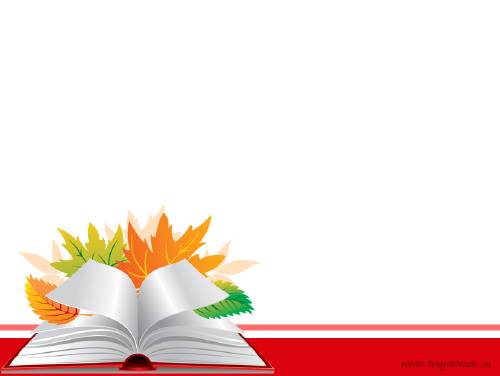 Всероссийский Фестиваль педагогических идей «Открытый урок»Конкурс «Презентация к уроку»Преподавание в начальной школе
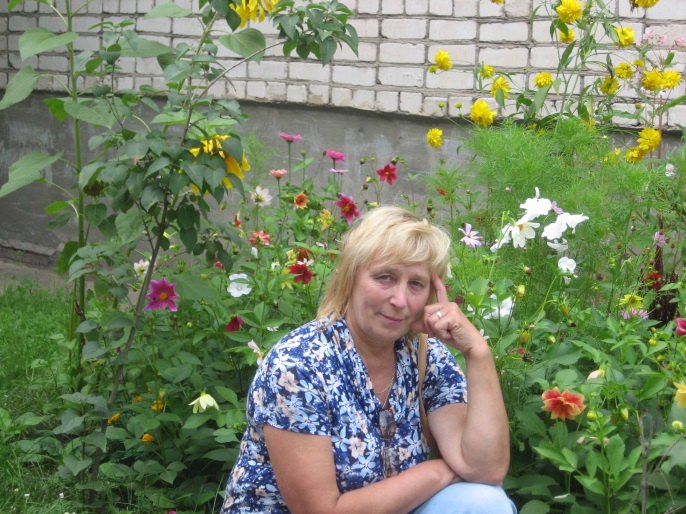 Презентация выполнена учителем начальных классов
 ГБОУ СОШ № 456 Колпинского района Санкт-Петербурга
 Козловой Екатериной Ивановной (260-974-392)
2013/2014 учебный год